Langer Damm
Neu
Alt
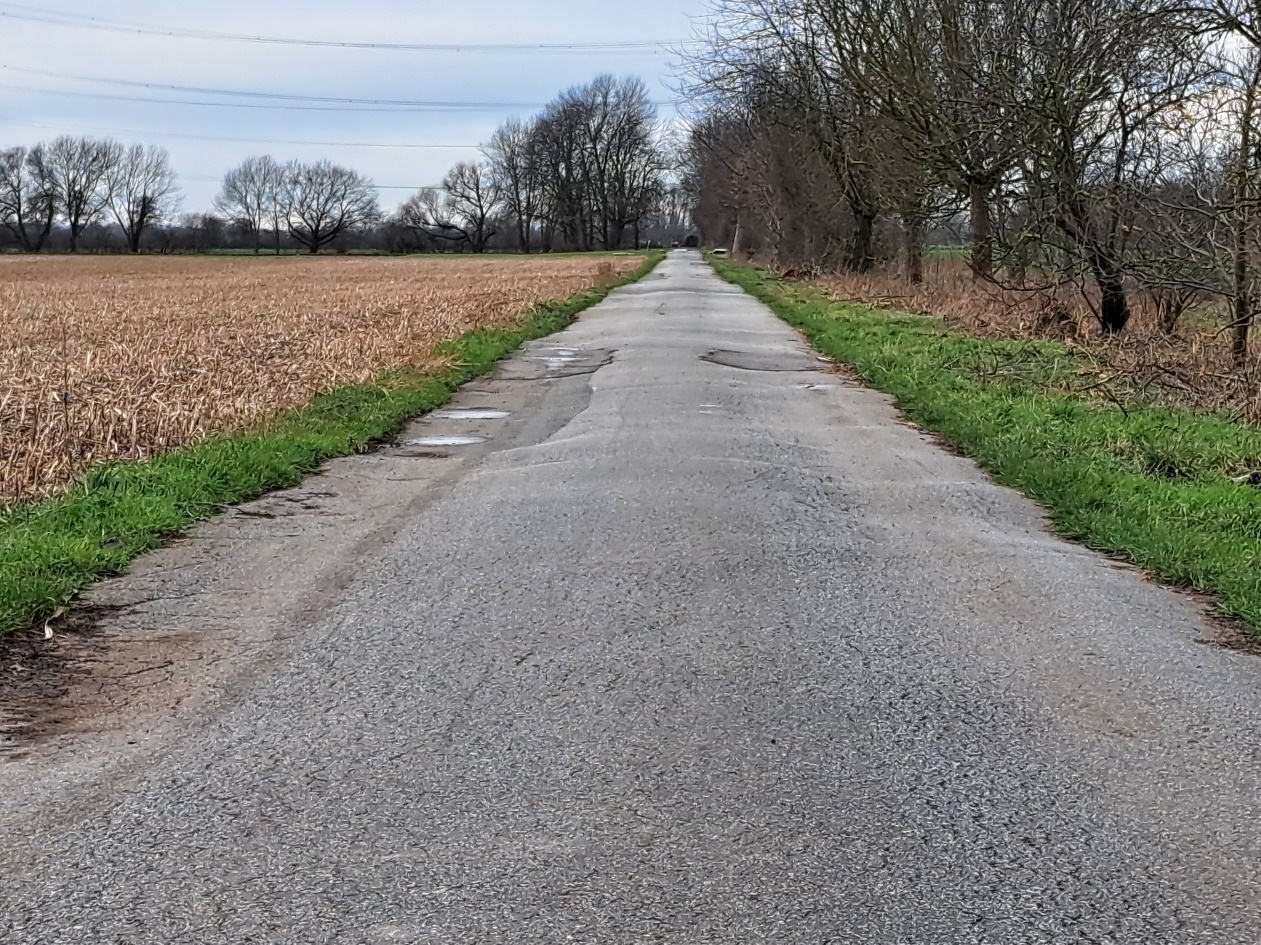 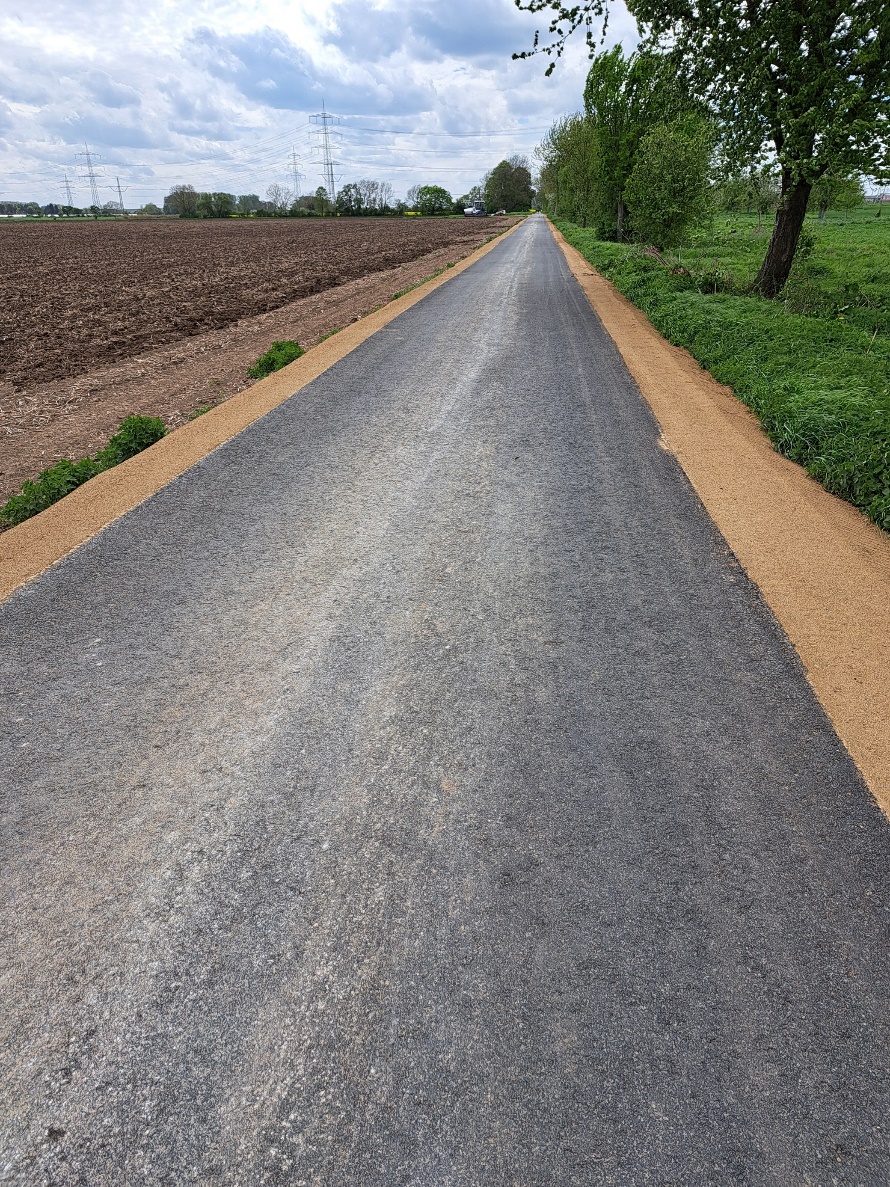 1
Langer Damm
Neu
Alt
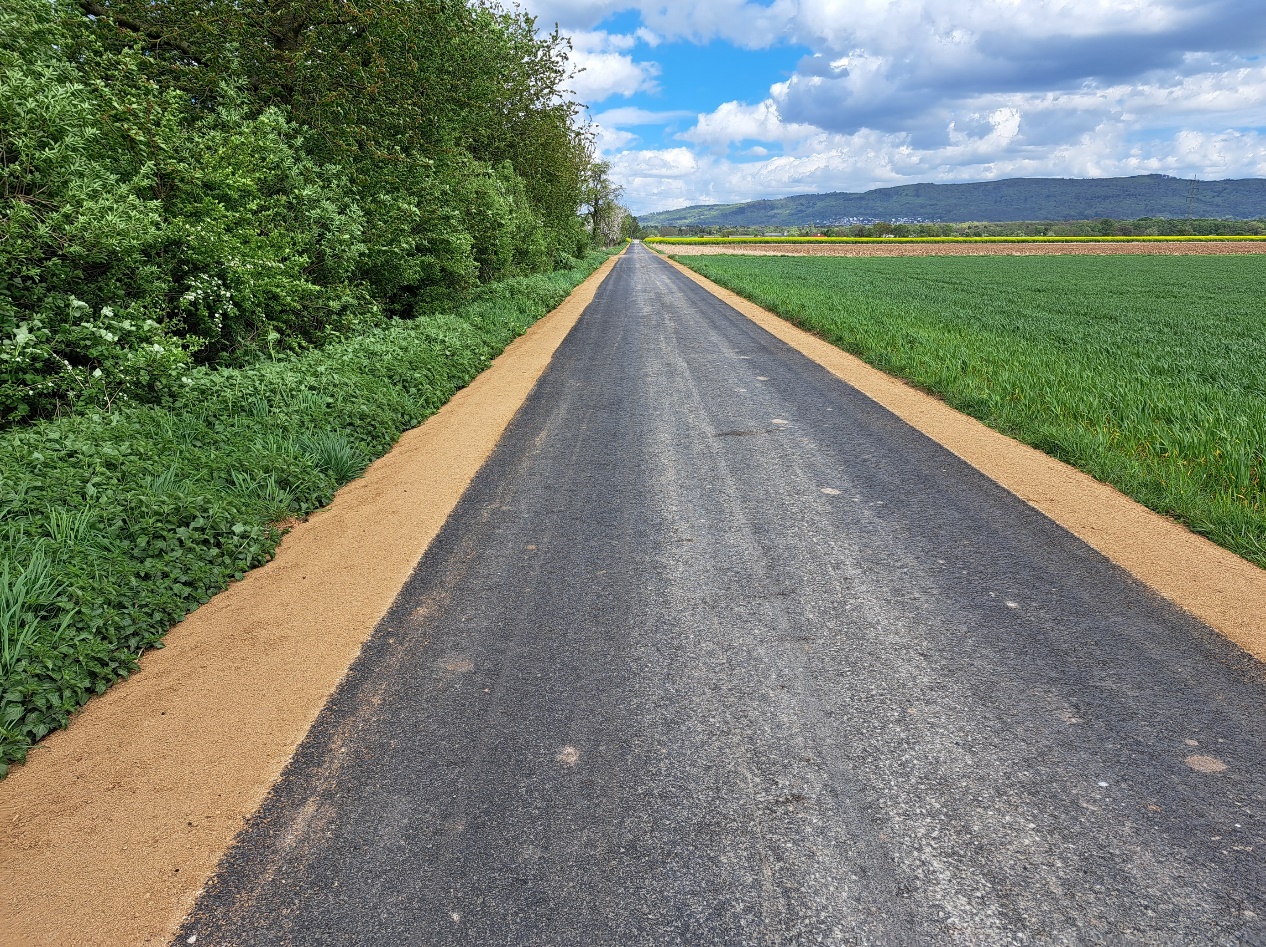 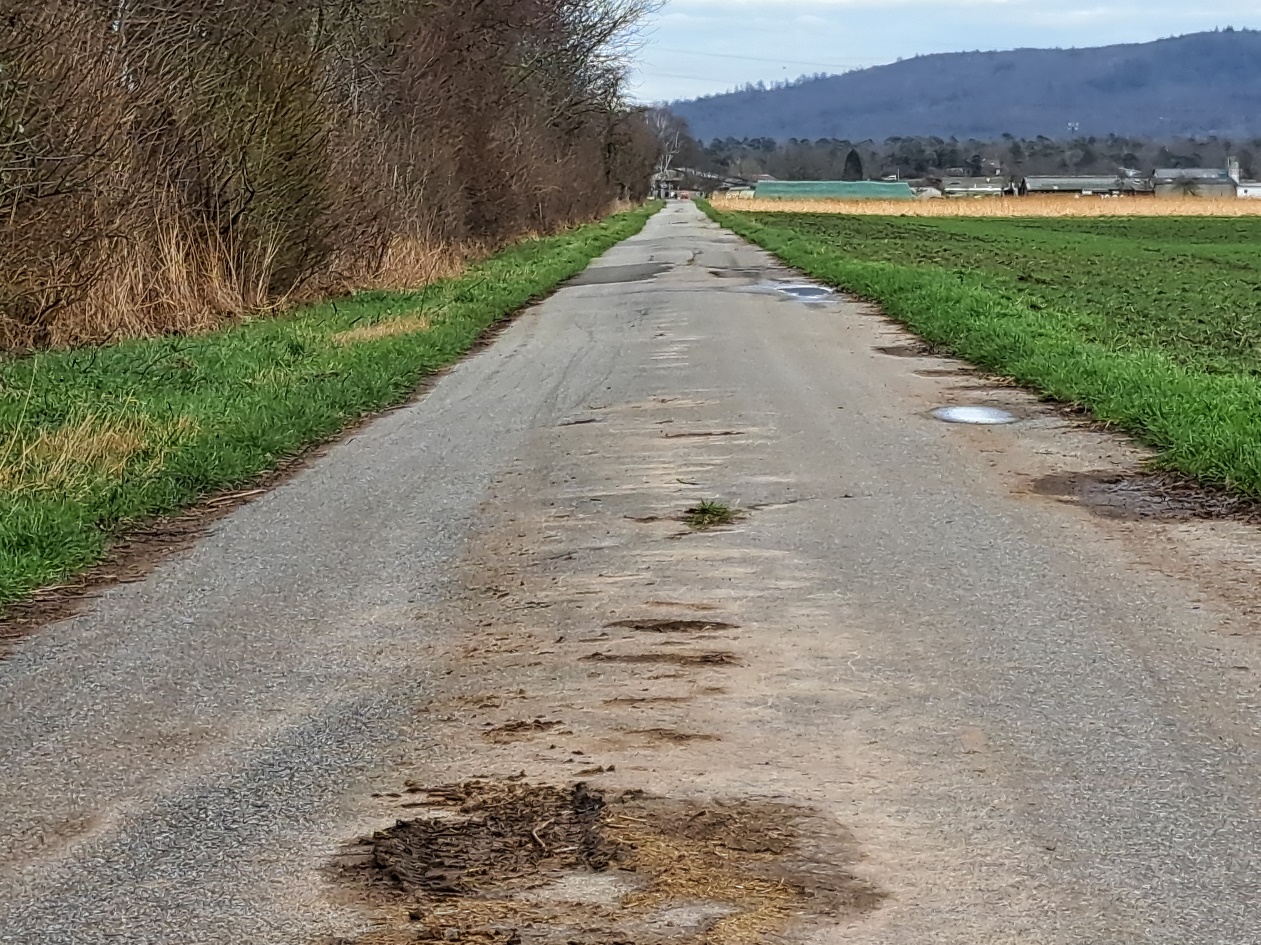 2